Filter Sampling in Central Maine
Molly King
Division Director, Technical Services
Maine DEP, Bureau of Remediation and Waste Management
How we got here
Milk sampled by distributor
Not above threshold, but high enough to ask questions
Then individual farms
Based on licenses
Then soil
Finally, water
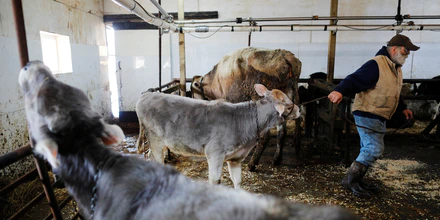 [Speaker Notes: Homeowners might needle them for information
Need to consider what information they give them]
Fairfield
Started with one farm
Risk based decisions
Project grew quickly
Finally moving to other towns
Some families have been drinking it for 30 years or more
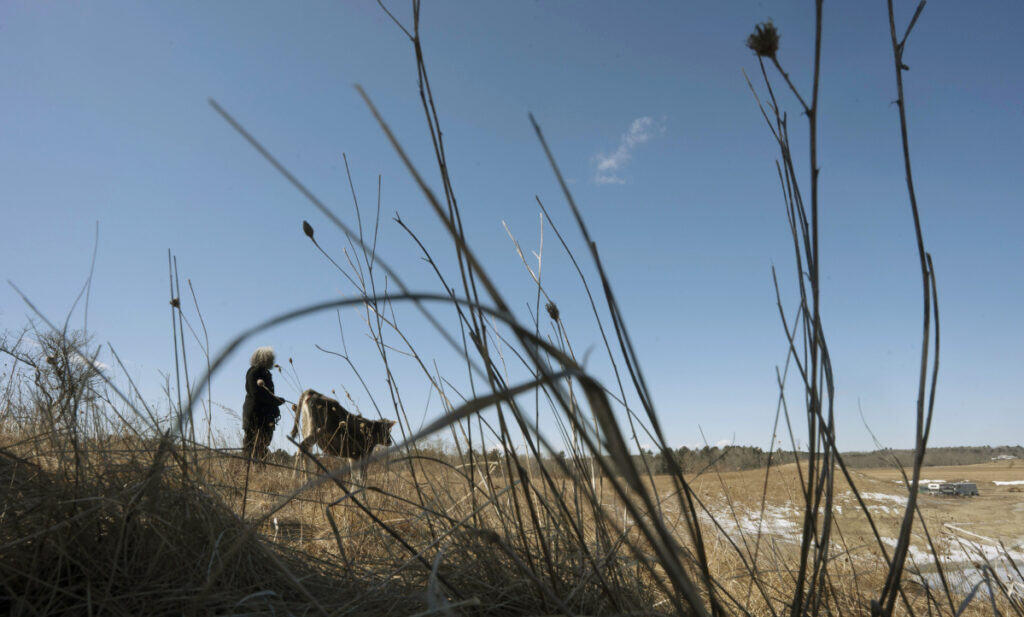 People are…
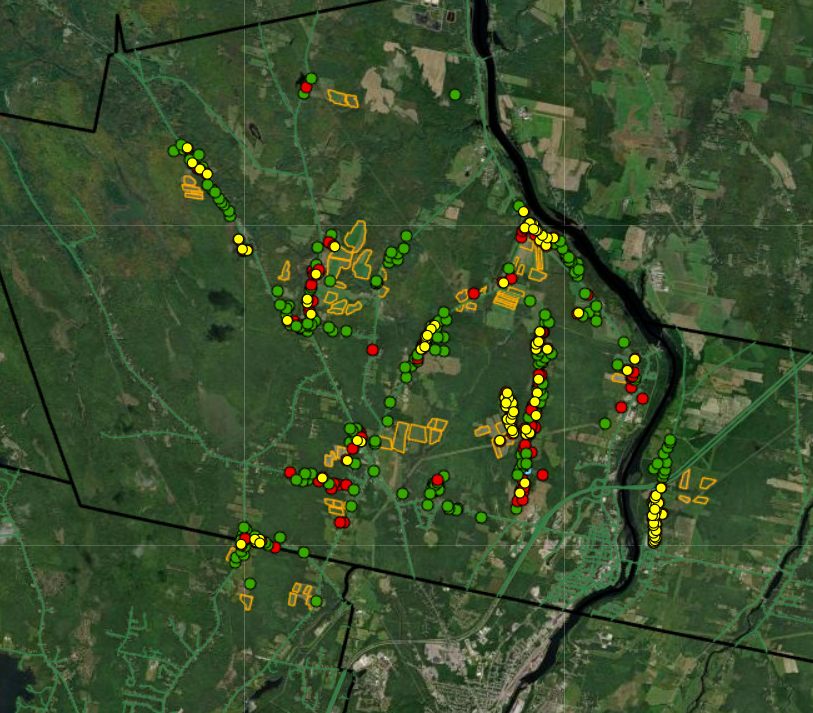 Frustrated
Scared
Ok
Angry
Grateful
[Speaker Notes: Blame the DEP]
Day-Of Logistics
Two samplers
Carry gear
Field sheets
Communicate with homeowners
Purge from ports
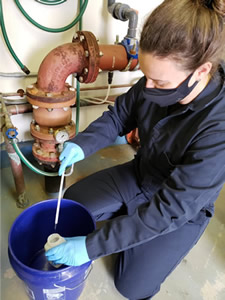 Respecting homeowners
Simple things
Ask about taking shoes off or entering through a basement door
Consider wearing a mask
Respect the homes and people
Carry in, carry out
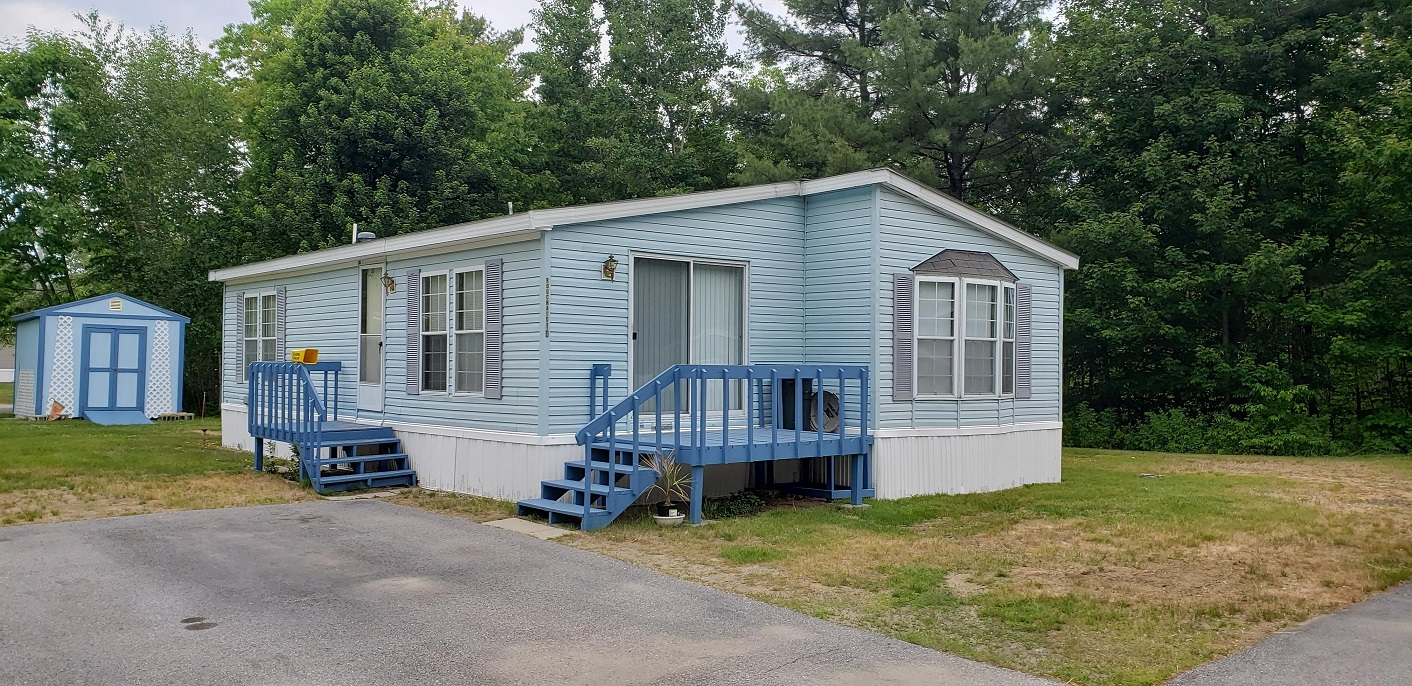 [Speaker Notes: You should know: 
Are they being sampled Monthly vs quarterly?
Will the sampler always be you or will it be another person in your company next time?]
Who to direct Questions to?
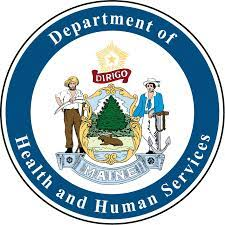 Health – Center for Disease Control
Maintaining filters – Department of Environmental Protection
Manure or farm fields – Department of Agriculture

Someone will follow up with them
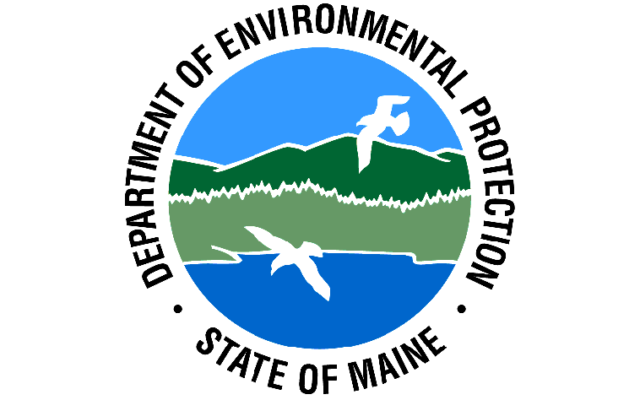 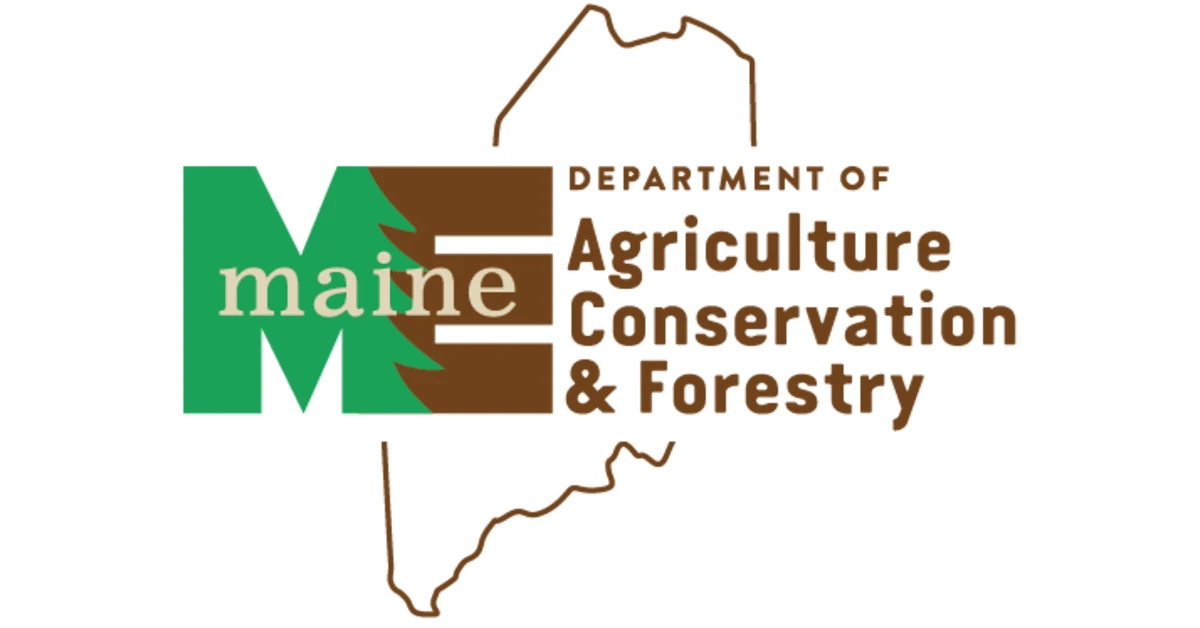 COVID-19
Some people are nervous, some aren’t
Ask about masks
Be safe
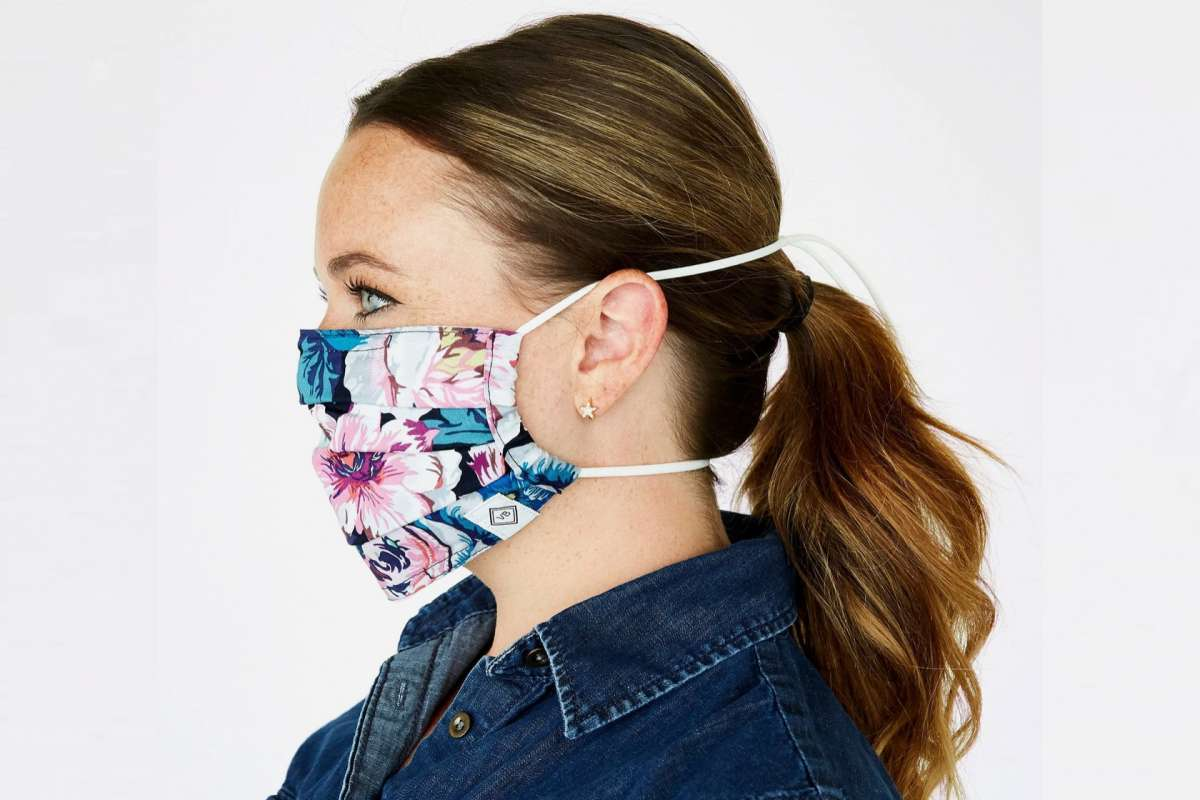 Molly King
Molly.King@Maine.gov